Тема лекции: «Физиологическая классификация и характеристика физических упражнений»

Составитель: Невский Я.И.
Цель лекции: Показать критерии физиологической классификации физических упражнений и дать их физиологическую характеристику.
 
План лекции.
Современная классификация упражнении в спорте.
Физиологическая характеристика спортивных поз и статических нагрузок.
Физиологическая характеристика стандартных циклических и ациклических движений.
Физиологическая характеристика нестандартных движений.
I. В основу физиологических классификаций физических упражнений положены различные  критерии основными среди которых являются:  Энергетические критерии-классифицирующие упражнения по преобладающим источником энергии (аэробные и анаэробные) и по уровню энерготрат (единичным ккал/с) и суммарные, на всю выполненную работу; Биомеханические выделяющие по структуре движения циклические, ациклические и смешанные; Критерии ведущего физического качества- упражнения силовые, скоростные, скоростно-силовые, упражнения на выносливость, координационные или сложно-технические; Критерии предельного времени работы - подразделяющие его зонам относительной мощности.
     Общепринятой в настоящее время считается классификация физических упражнений,  предположенная В.С. Фарфелем (1970).
Все спортивные упражнения (Схема 1.) разделены на позы и движения. Все движения подразделены по критерию стандартности на стандартные или стереотипные (с повторяющимся порядком действий) и нестандартные или ситуационные (спортивные игры и единоборства). Стандартные движения разбиты на 2–е  группы по характеру оценки спортивного результата – на упражнения качественного значения  (с оценкой в баллах) и количественного значения  (с оценкой в кг. метрах, секундах). Из  последних выделены упражнения с разной структурой ациклические и циклические. Среди ациклических упражнений выделены собственно силовые (тяж. атлетика), скоростно-силовые (прыжки, метания) и прицельные (стрельба).
Циклические упражнения по предельному времени работы разделены по зонам относительной мощности – максимальной мощности (продолжающие до 10-30с),  субмаксимальной мощности (от 30-40с до 3-5м),  большой (от 5-6мин до 20-30 мин),  умеренной мощности (от 30-40 мин до нескольких часов). При этом учитывалось, что физическая нагрузка не равна физиологической нагрузке на организм человека, и основной величиной, характеризующей физиологическую нагрузку является предельное время выполненной работы.
2.Физиологическая характеристика спортивных поз и статических нагрузок.
     Поза – это закрепление частей скелета в определенном положении. При сохранении позы скелетные мышцы осуществляют две формы механической реакции – тонического напряжения и фазных сокращений для коррекции позы.
     Основные позы: лежание, сидение, стояние, с опорой на руки. Наиболее сложными являются позы с опорами на руки (вис, упор, стойки на кистях). Поза является основой любого движения, обеспечивая опору работающим мышцам, выполняя фиксацию суставов в нужные моменты. Позы могут быть произвольные и не произвольные. Непроизвольные позы это доведенные до автоматизма произвольные позы в организации которых участвуют условные и безусловные рефлексы. Произвольное управление позой осуществляется корой больших полушарий. После автоматизации многие произвольные позы могут осуществляется непроизвольно, без участия сознания. В организации непроизвольных  поз участвуют условные и безусловные рефлексы.
Работая в условиях неподвижной позы, человек, выполняет статическую работу. При этом его мышцы работают в изометрическом режиме.  При статистическом работе наблюдаются непрерывная активность мышц, что делает ее более, утомительной чем динамическая работа с той же нагрузкой. Кровоснабжение мышц при статических напряжениях уменьшается пропорционально силе статических усилий. В настоящее время обнаружено что артериальное давление в мышцах при статической работе может достигать 40,0-50,0 мм рт.ст., так как это необходимо для преодоления периферического сопротивления кровотоку.
     Изменения вегетативных функций демонстрирует феномен статических усилий, или феномен  Линдгарда - Врещагина: в момент выполнения работы уменьшается ЖЕЛ, глубина и минутный объем дыхания, подает ЧСС и потребление кислорода,  а после окончания работы наблюдается резкое повышение этих показателей.
При значительных статистических усилиях наблюдается явление натуживания. Которое представляет собой выдох при закрытой голосовой щели, в результате чего туловище получает хорошую механическую опору, а сила скелетных мышц увеличивается. При  натуживании нарушается венозный отток крови от головы, лицо багровеет, повышается внутрибрюшное и внутригрудное давление. Увеличение внутригрудного давления, уменьшает приток крови к правому предсердию. Наряду с этим высокое давление  уменьшает просвет легочных каппиляров, через которые кровь из правого желудочка поступает в левый отдел сердца. Систолический объем крови уменьшается до 15-20 мл. У малотренированных спортсменов  кровоснабжение мозга нарушается, возникает гипоксия мозга и как следствие этого потеря сознания.
3. Физиологическая характеристика стандартных циклических 
 и ациклических движений.
     Стандартные или стереотипные движения характеризуются постоянством движений и их последовательностью. По структуре движений различают  циклические  и ациклические движения.
 
3.1. Физиологическая характеристика динамической, циклической работы различной  относительной мощности.
     Стандартные циклические движения характеризуют  повторением одного и того же цикла, который сказан  с предыдущим и последующим. Все элементы  движений, составляющих один цикл,  обязательно присутствуют в одной и той же последовательности  во всех циклах.  Начало одного цикла является   окончанием предыдущего. В основе лежит  ритмический двигательный рефлекс.
По предельной длительности работы циклические движения подразделяются на четыре зоны   относительной мощности: максимальную, субмаксимальную, большую и умеренную. Работа максимальной мощности продолжается 20-30 сек (например спринтерный бег, плавание на 25 и 50 м., велогонки на треке-гиты на 200-500 м. и др.).
     Работа субмаксимальной мощности продолжается от 20-30с. до 3-5 мин. (например бег на 400, 800м, 1000м и 1500м. и др.)
     Работа большой мощности продолжается от 5-6 до 20-30 мин (бег на 3000,5000, 10000м; плавание 800, 1500м; бег на коньках на 5000 и 10000м; лыжные гонки- 5-10 км. и др.). Работа умеренной мощности продолжается от 30-40 мин. до нескольких часов (например бег на 20,30 км, марафон -42195м. и др.).
     Физиолого- биохимическая характеристика  работы различной мощности представлена в таблице № 1.
3.2. Физиологическая характеристика ациклических движений.
Ациклические движения не имеют  многократного повторения циклов. Они представляют собой   однократное выполнение комплекса стереотипных, заученных элементов. В этих элементах есть начало,  цепь в следующих в строгой последовательности  двигательных актов и четко выделенное окончание. Результат этих двигательных актов может оценивается  величиной расстояния на которое перемещается тело спортсмена (прыжки в длину и в высоту),  величиной расстояния на  которое перемещается стандартный снаряд (копье, ядро, малот), весом штанги, поднимаемой спортсменом. К ациклическим движениям также относятся движения качественного значения, оцениваются в баллах-гимнастика, акробатика, фигурное катание, прыжки в воду и др.
При выполнении этих движений существенное значение имеют сила и скорость развития мышечного сокращения, требуется координация в работе мышц.  Кратковременность  двигательных актов не требует больших энерготрат, не ведет к большим и длительным вегетативным сдвигам. Большое значение имеет деятельность сенсорных систем: зрительной, двигательной, вестибулярной. 
     Среди ациклических движений с количественной оценкой выделяют: собственно-силовые, например, для тяжелой атлетики, где  сила спортсмена направлена на преодоление массы, поднимаемой штанги;  скоростно-силовые (прыжки; метания), где вес ядра, малота, диска, копья или вес спортсмена- величина неизменная, а спортивный результат определяется заданным снаряду или телу ускорением; прицельные движения (стрельба пулевая из лука, городки и др.) требующие устойчивости позы, тонкой мышечной координации, точности анализа сенсорной информации.
4. Физиологическая характеристика нестандартных (ситуационных) движений.
     К нестандартным или ситуационным движением  относят спортивные игры (футбол, баскетбол, хоккей и др.) и единоборства (бокс, борьба фехтование). К этой же группе относятся кроссы из-за большой сложности профиля современных трасс. Для этих движений характерны: переменная мощность работы (от максимальной до умеренной или полной остановки спортсмена), сопряженная с постоянными изменениями структуры двигательных действий и направление движений; изменчивость ситуации сочетаемая  с дефицитом времени. Нестандартность с физиологической точки зрения сводится к невозможности выработки стереотипа соревнавательной ситуации. Движения здесь носят скоростно-силовой  характер по структуре- преимущественно ациклические,  отдельные приемы могут автоматизироваться.
 Общая физиологическая классификация затруднительна из-за нестандартности и неоднородности тех ситуаций, в которых приходится действовать спортсмену.
     Утомление развивается за счет нагрузки на  сенсорные системы и ЦНС, т.к., постоянно приходится  программировать новые движения.
Аналитические классификации физических упражнений по главному признаку.
по С.А. Кучкин, С.А. Бакунин, 2001 г.   
Таблица 1.
Лекция № 2
Схема  1
Физиологическая классификация движений в спорте
		Позы
                Лежание                         (плавание, стрельба)	
                Сидение                         (на коне, велосипеде, мотоцикле, в лодке)
                Стояние:                         ноги расставлены (стрельба, фехтование, 
                                           Поднимание штанги, борьба), ноги вместе (стойка 
                                          «смирно»),  ноги на одной линии (на бревне), на одной 
                                          ноге, на носке (гимнастика), на коньке (фигурное
                                           катание).
               С опорой на руки:        вис, упор, стойка на предплечьях, на кистях, на одной руке.
I. Стереотипные (стандартные) движения
1. Движения количественного значения
(оцениваемые системой CGS)
Циклические
               По мощности                                                                  
  	Максимальная                             Естественные      
Субмаксимальная                       со скольжением
Большая                                       С рычажными передачами
Умеренная                                    В водной среде
           По видам локомоций
Осуществляемые ногами                      осуществляемые с помощью  рук
Ходьба, бег
Бег на коньках                                        Ходьба на лыжах
Езда на велосипеде                                Гребля
                                                                             Плавание
Ациклические 
Движения
Скоростно-силовые                  Собственно-силовые                        Прицельные 
Прыжки                                      Поднимание штанги                         Стрельба   
Метания                                                                                          Подачи и штрафные
                                                                                                         броски мяча
2. Движения качественного значения
(оцениваемые в баллах)
По видам спорта                                                     По характеристикам движений
Спортивная и художественная                                Сила, быстрота
гимнастика    
Акробатика                                                                 Координация
Фигурное катание                                                      Ориентировка в пространстве и
                                                                                      времени        
Прыжки в воду и на батуте                                       Равновесие
                                                                                      Гибкость
                                                                                      Безопорность
                                                                                      Выразительность
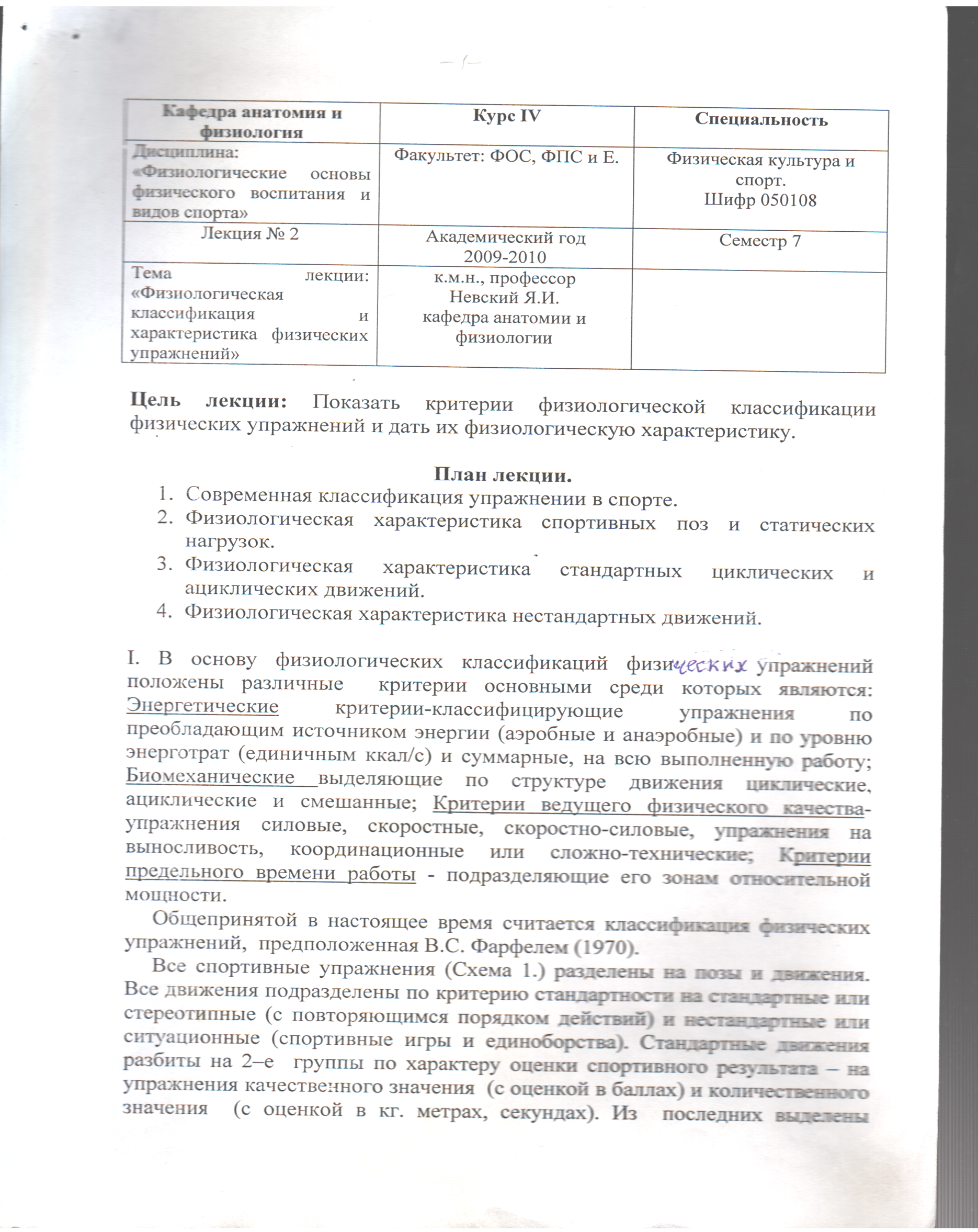 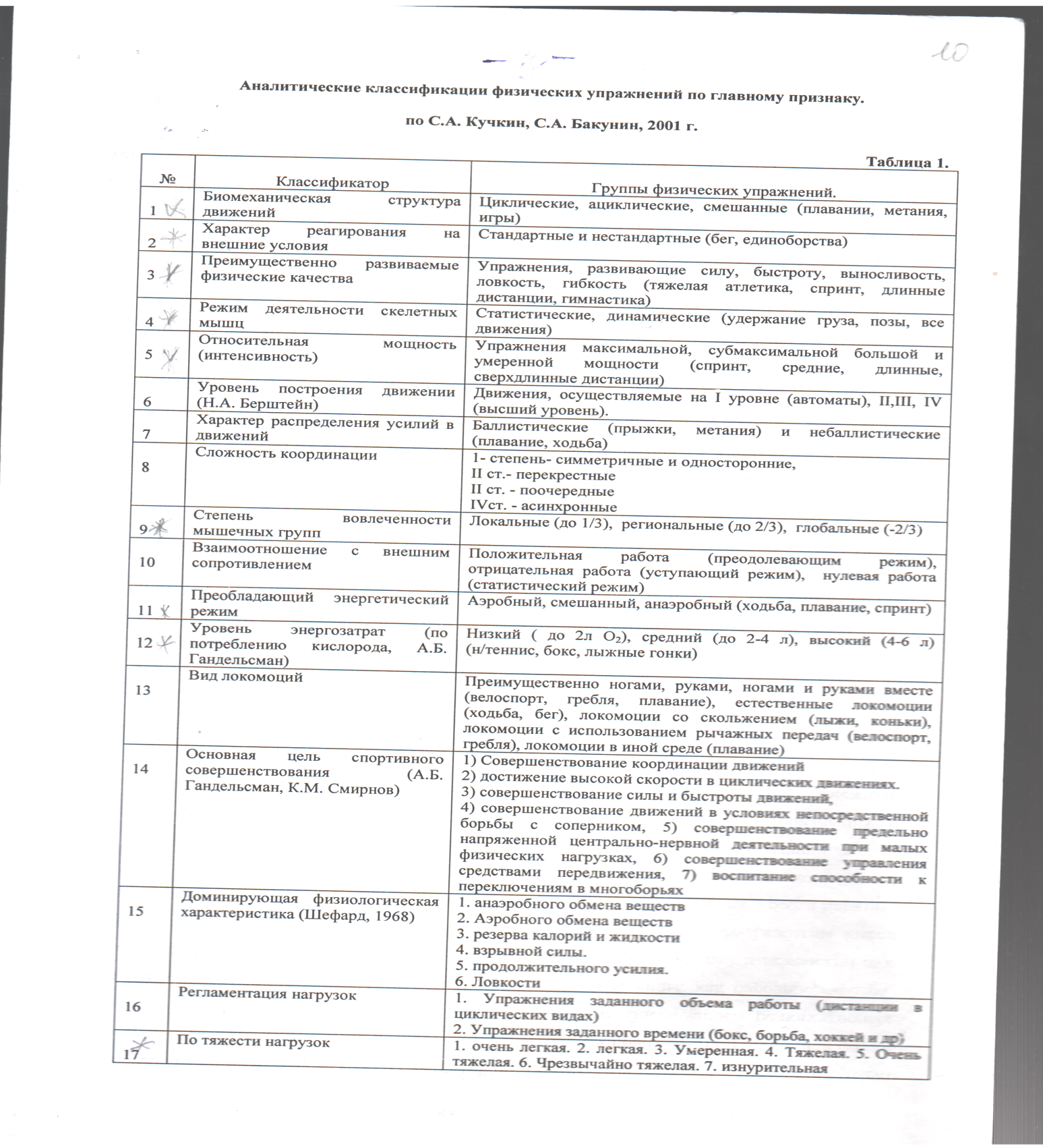 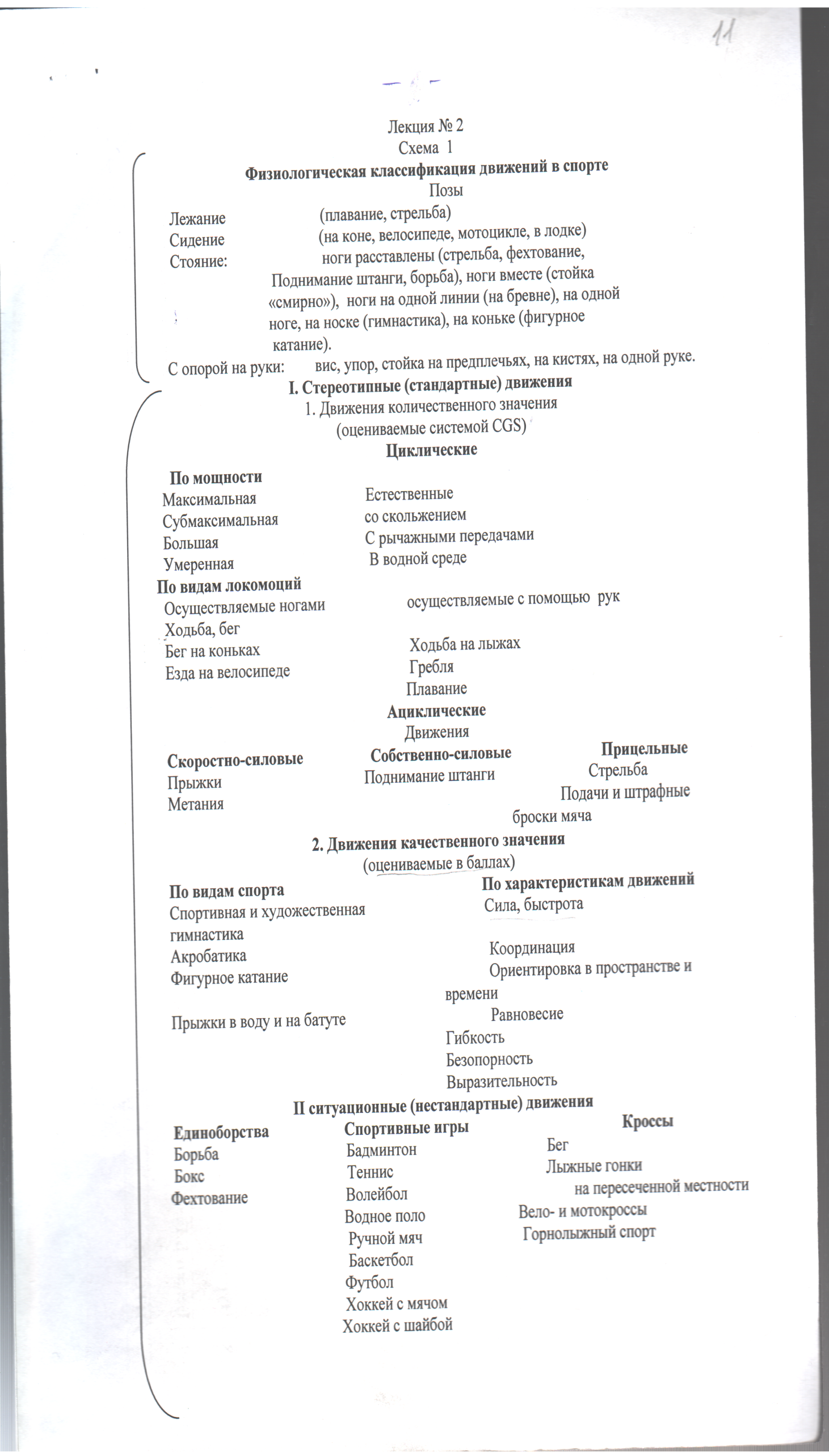 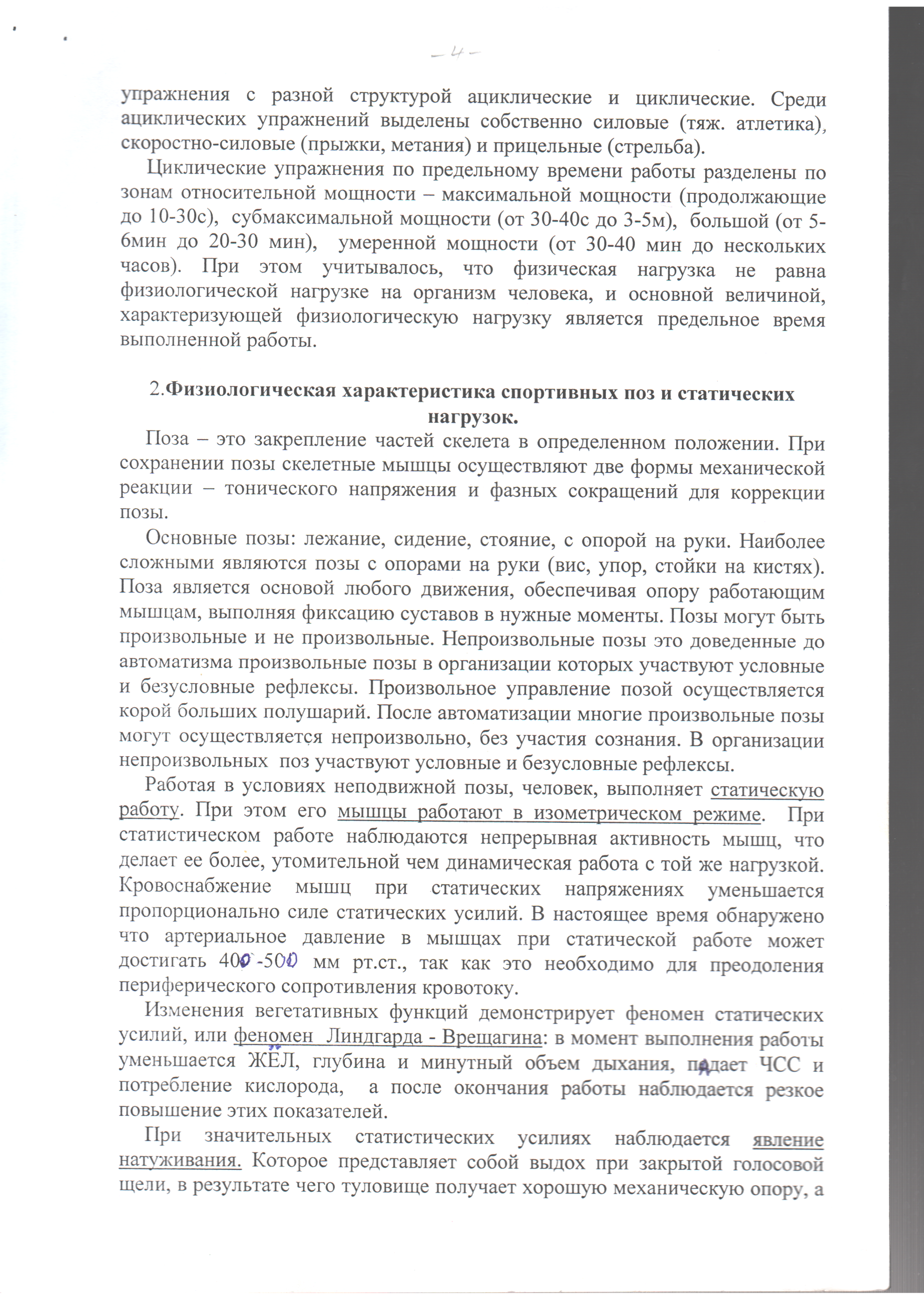 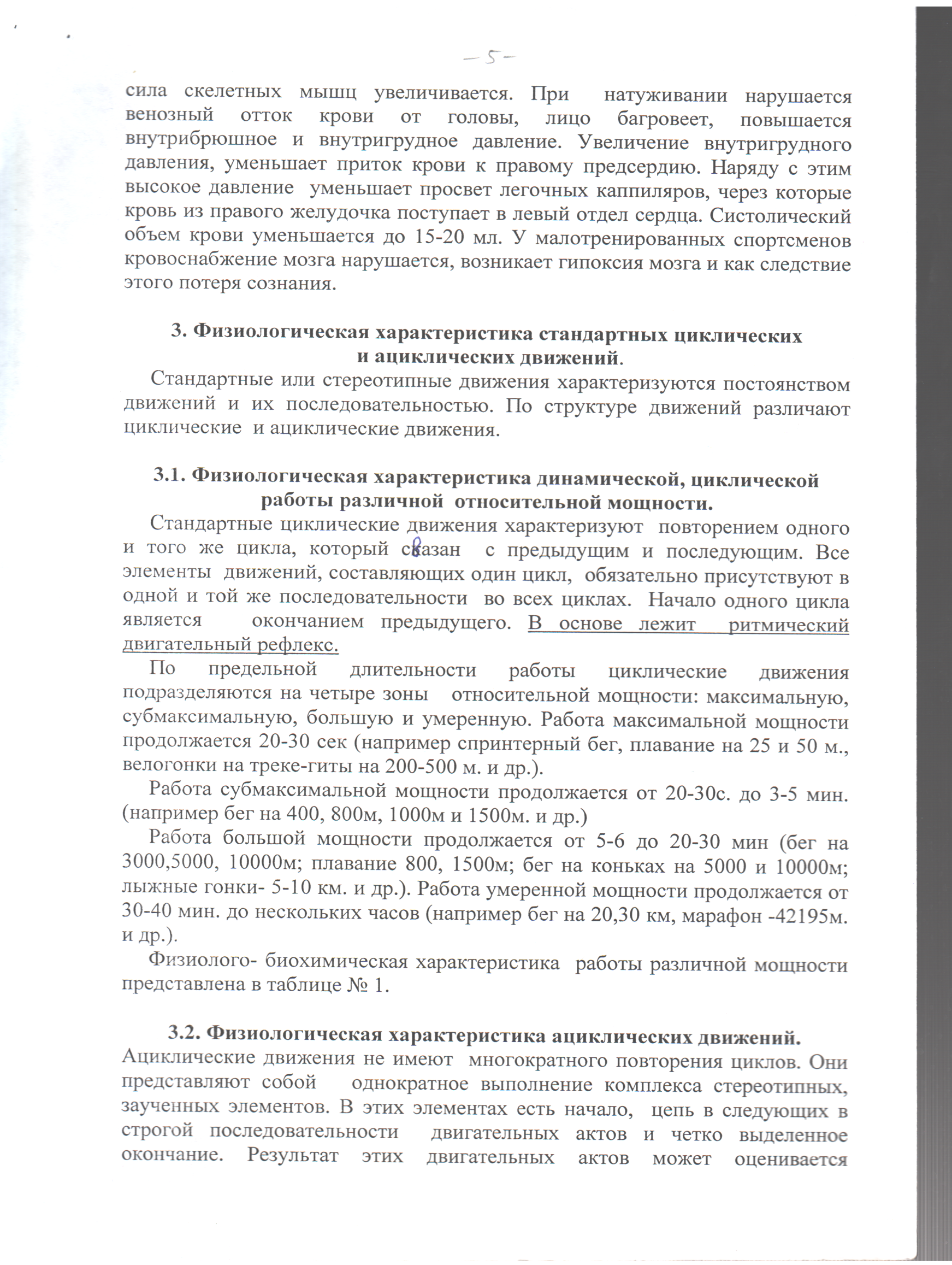 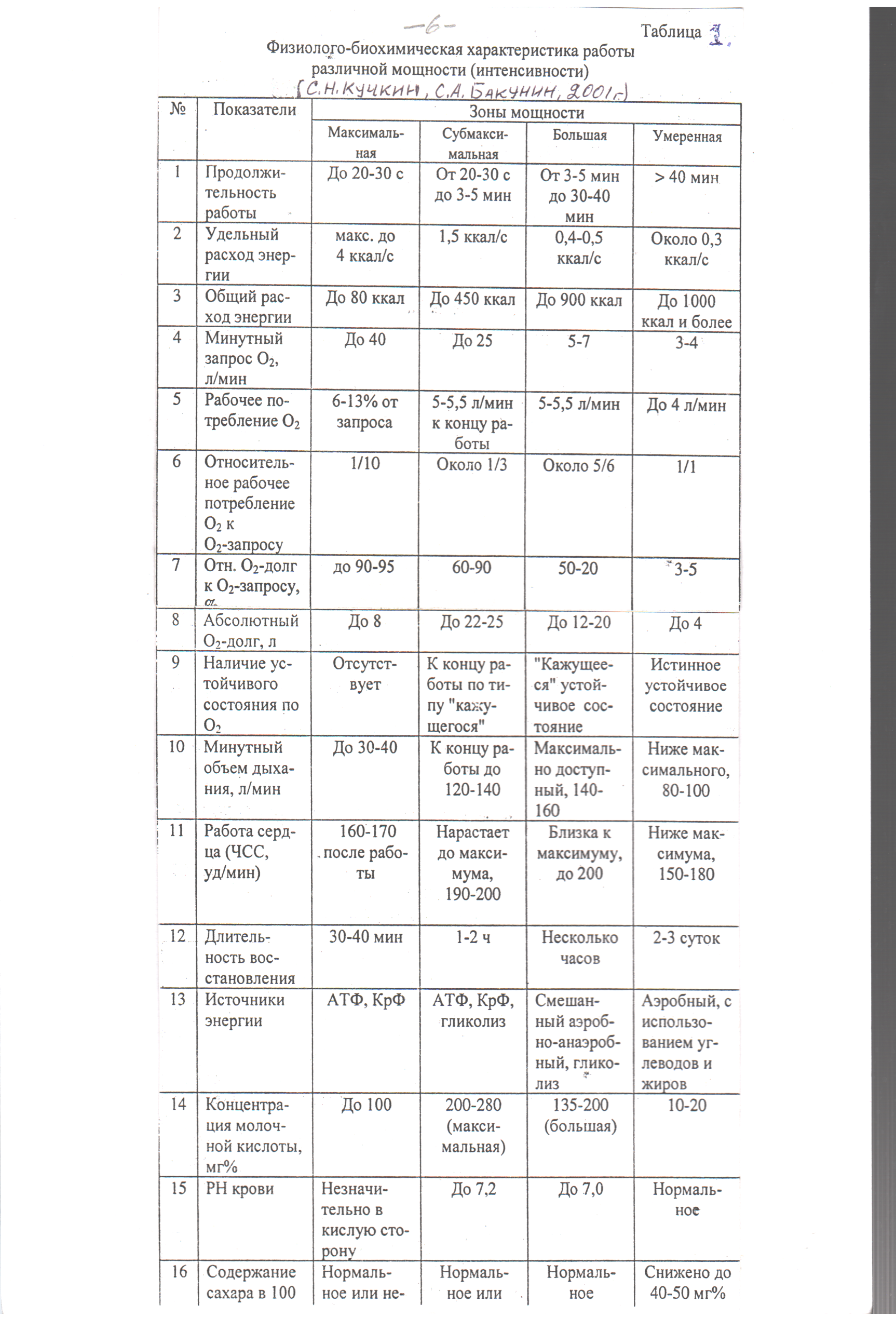 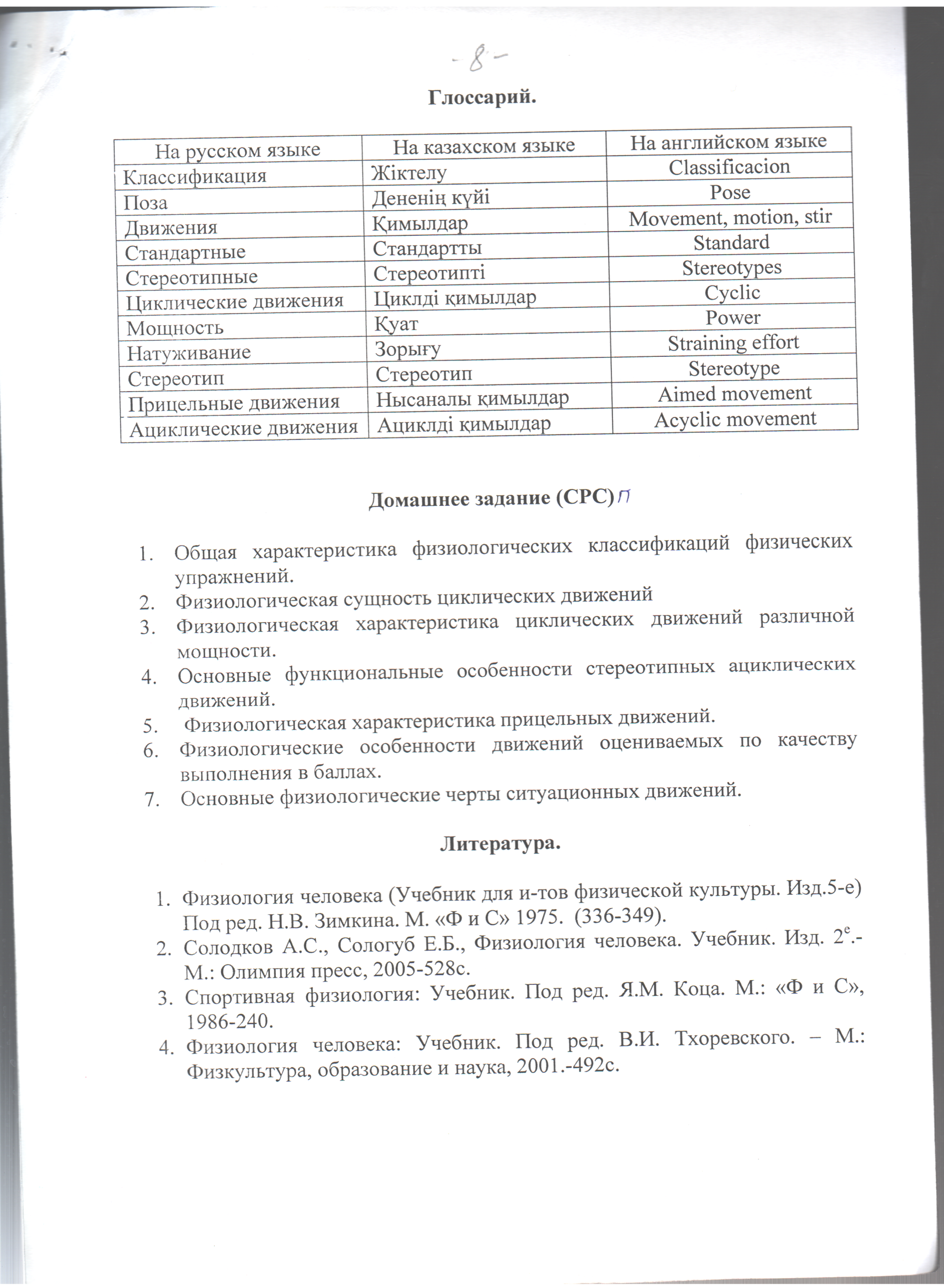 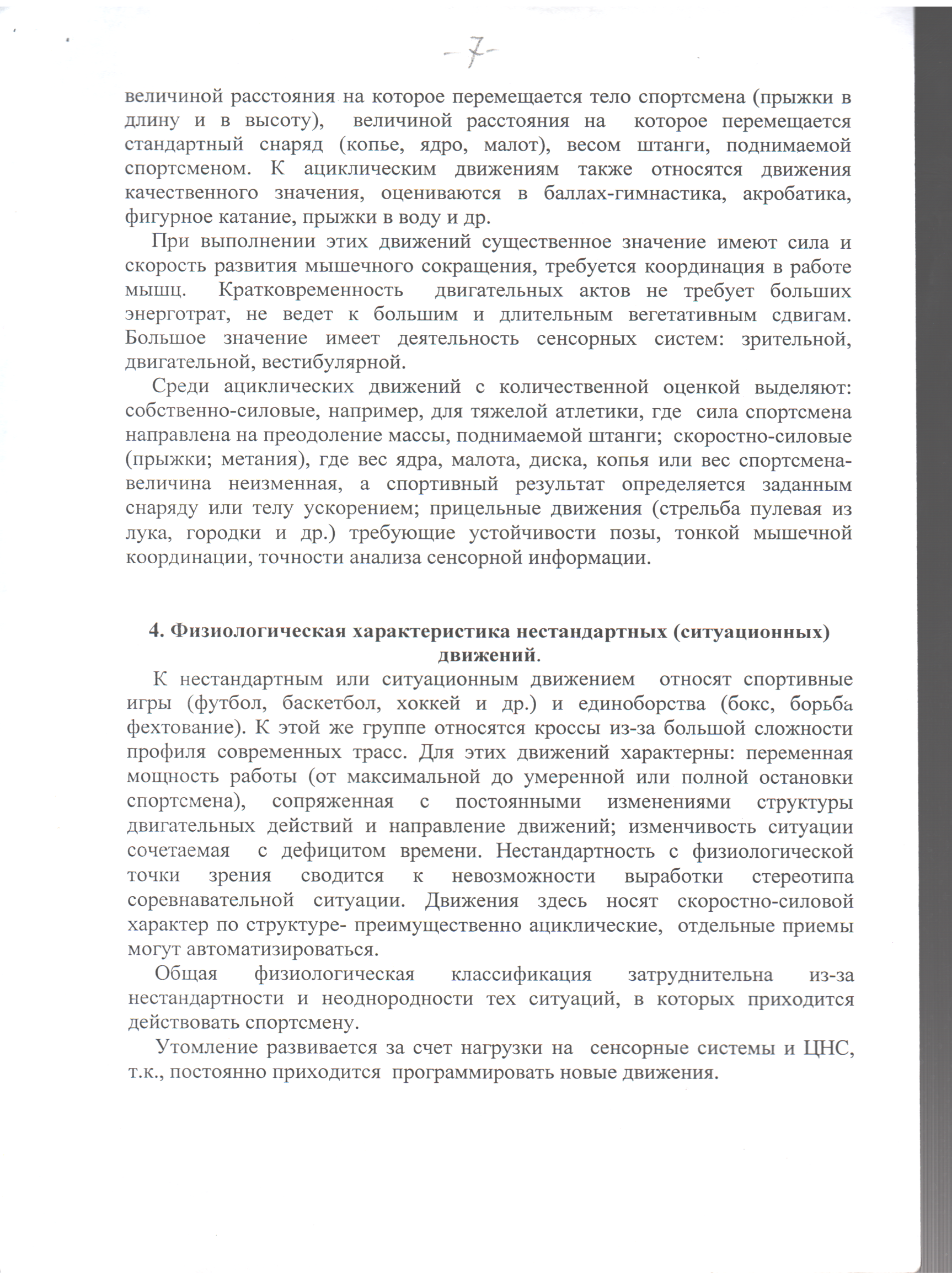